When Is it Beneficial to Develop Culture Sensitive Negotiation Agents*?Sarit KrausDept of Computer ScienceBar-Ilan UniversityIsrael
*Culture sensitive agent – takes the culture of the 
other agent into consideration when making decisions.
sarit@cs.biu.ac.il
http://www.cs.biu.ac.il/~sarit/
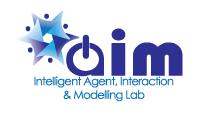 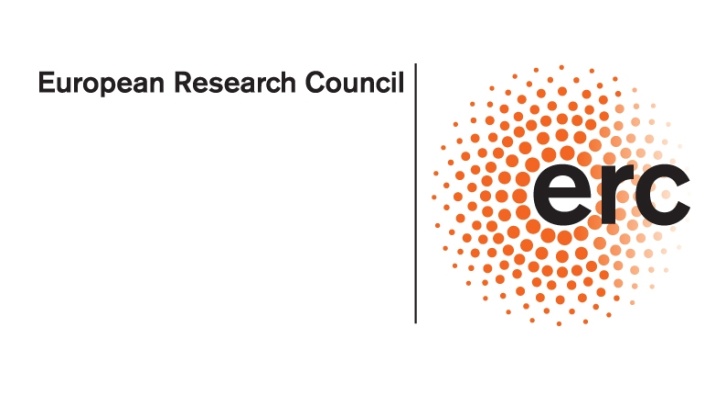 1
Motivation: e-commerce
Buyers and seller across geographical and ethnic borders
electronic commerce: 
crowd-sourcing: 
deal-of-the-day applications:

Interaction between people from different countries
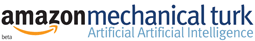 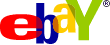 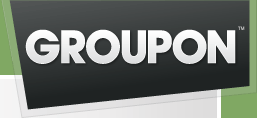 2
[Speaker Notes: There are many application that make negotiation between people from different cultures. The issue here is build an agent that will know how to handle with this issue. And our hypothesis is that in order to succeed, the agent must take into account the culture issue when making negotiation.]
Motivation: Study of Cross Culture Negotiations
The development of a standardized agent to be used in studies in negotiation across cultures
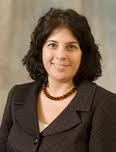 3
Motivation: Training People
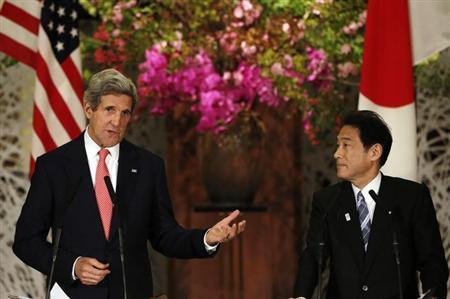 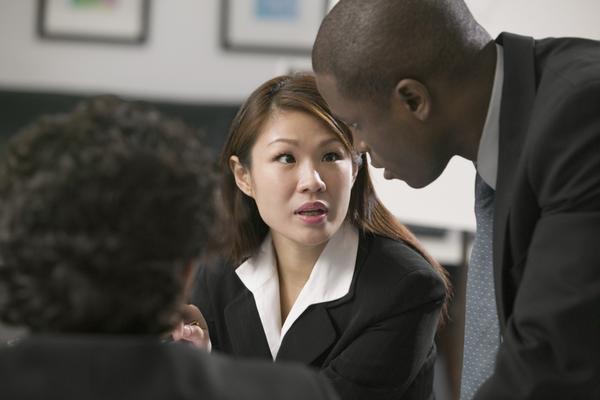 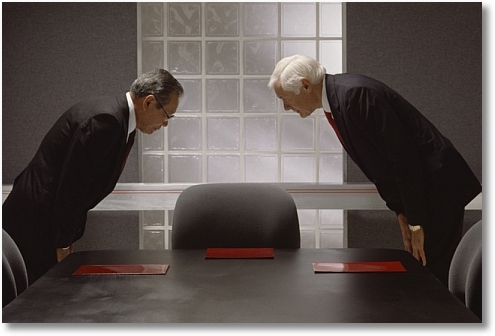 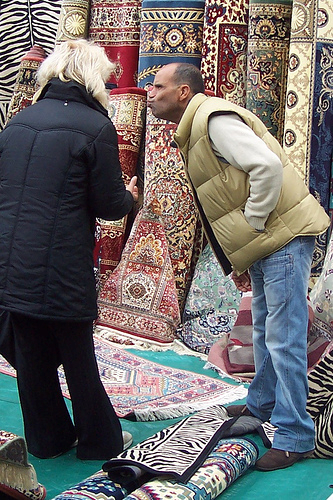 4
[Speaker Notes: There are many application that make negotiation between people from different cultures. The issue here is build an agent that will know how to handle with this issue. And our hypothesis is that in order to succeed, the agent must take into account the culture issue when making negotiation.]
Motivation: Training People
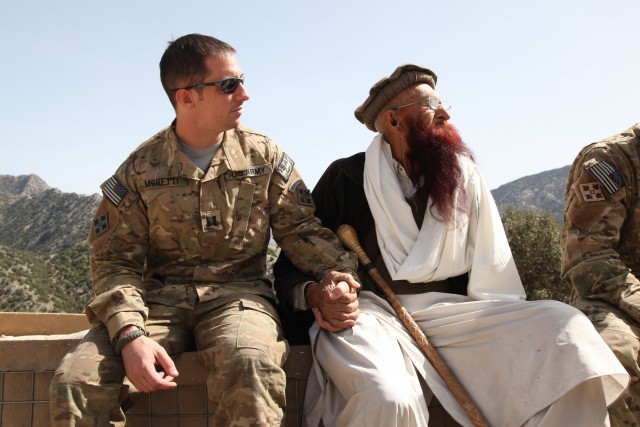 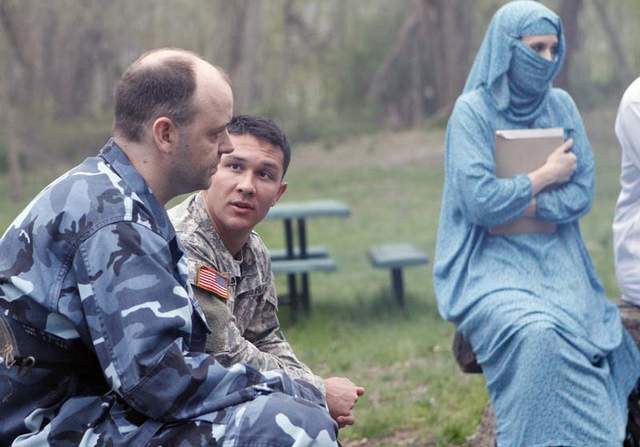 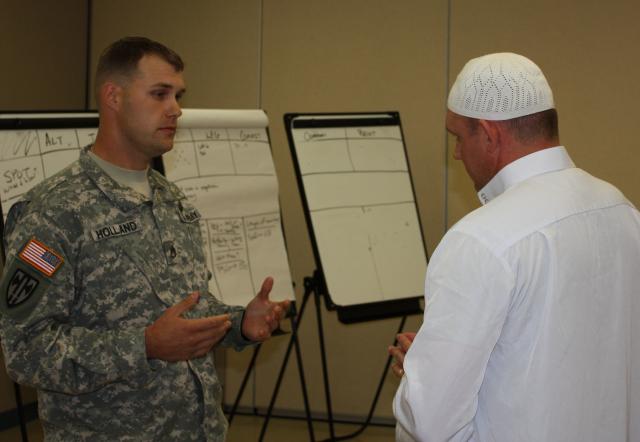 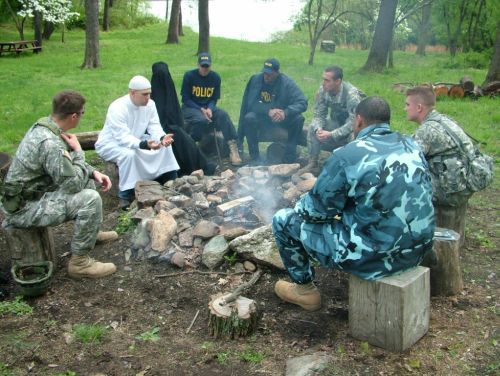 5
[Speaker Notes: There are many application that make negotiation between people from different cultures. The issue here is build an agent that will know how to handle with this issue. And our hypothesis is that in order to succeed, the agent must take into account the culture issue when making negotiation.]
Persuasion: Intelligent Agents for Reducing Fuel Consumption
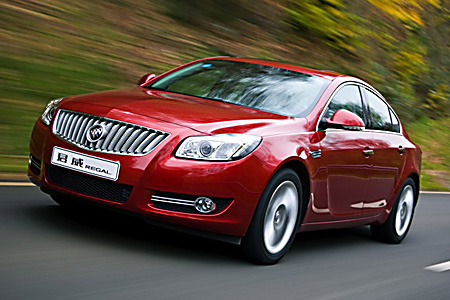 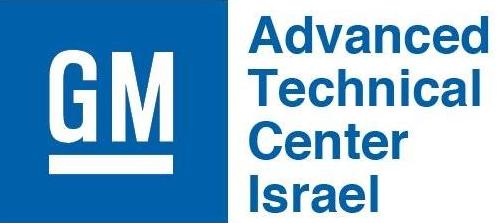 6
[Speaker Notes: Fun; advise to be sustainability]
Persuasion: Medical Applications: Rehabilitation & Care
Reinforcement for rehabilitation in an inpatient rehabilitation unit
Personalized automated speech therapist
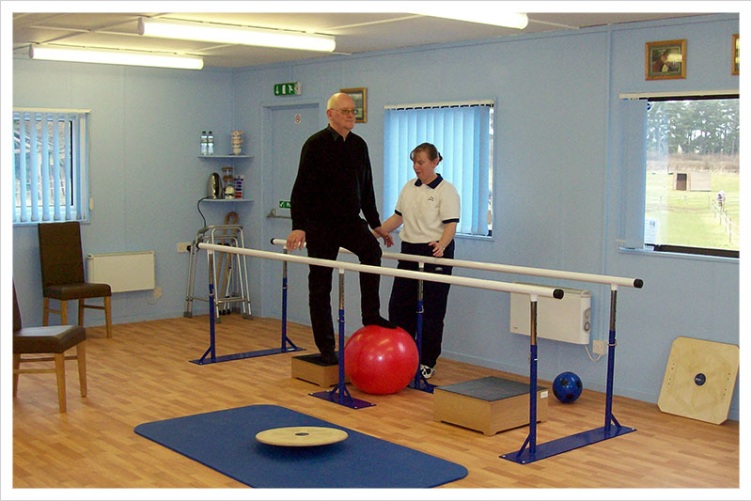 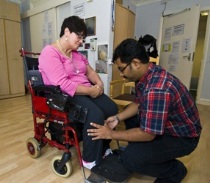 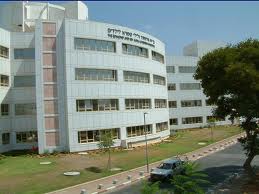 Sheba Hospital
7
7
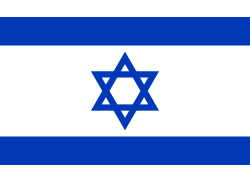 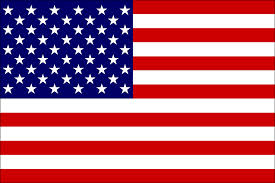 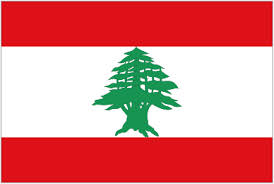 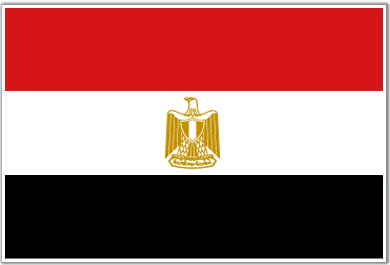 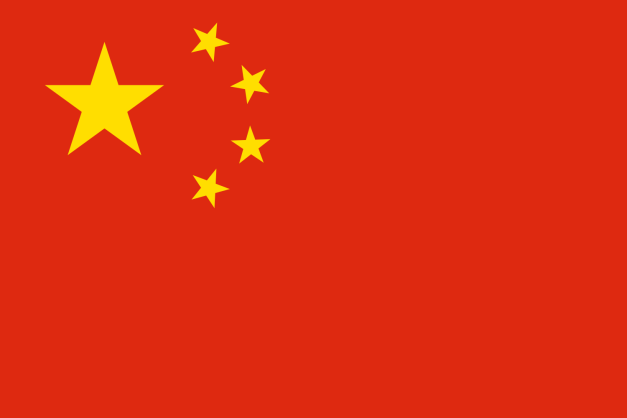 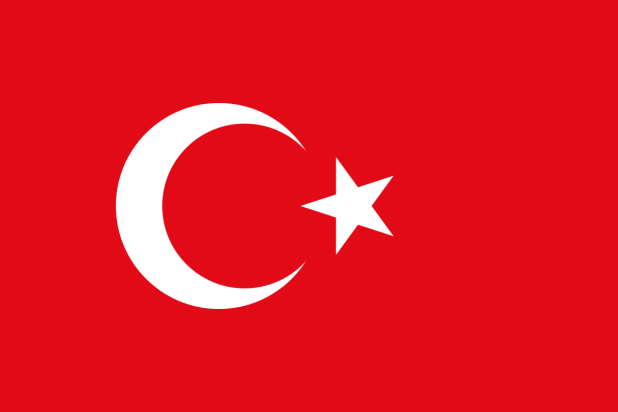 When Is it Beneficial to Develop Culture Sensitive Negotiation Agents?
8
Plan of Talk
Multi-issue negotiation: US vs Israel
Keeping agreements in negotiation: US vs Israel vs Lebanon
Corruption: US vs Israel vs China
Making commitment: US vs Israel vs China
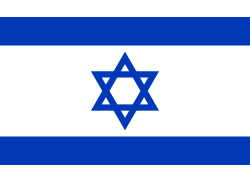 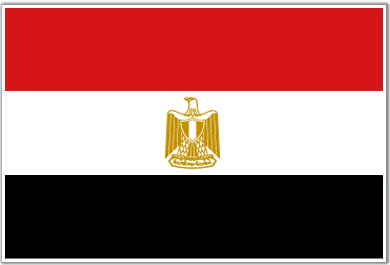 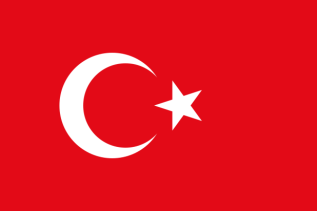 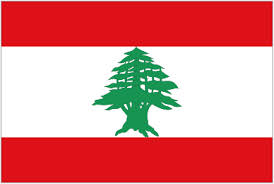 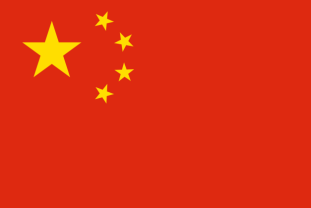 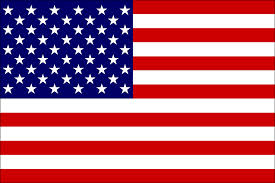 Why not Equilibrium Agents?No Need for Culture Consideration
Nash equilibrium: stable strategies; no agent has an incentive to deviate.
Results from the social sciences suggest people do not follow equilibrium strategies:
Equilibrium based agents played against people failed.
People do not build agents that follow equilibrium strategies.
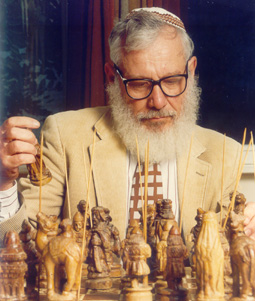 Aumann
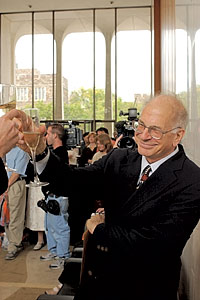 Kahneman
10
People Often Follow Suboptimal Decision Strategies
Irrationalities attributed to
sensitivity to context
lack of knowledge of own preferences
the effects of complexity
the interplay between emotion and cognition
the problem of self control 
All sensitive to culture (Henrich et al 1999)
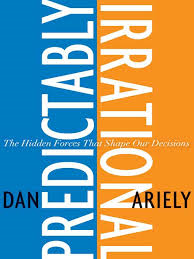 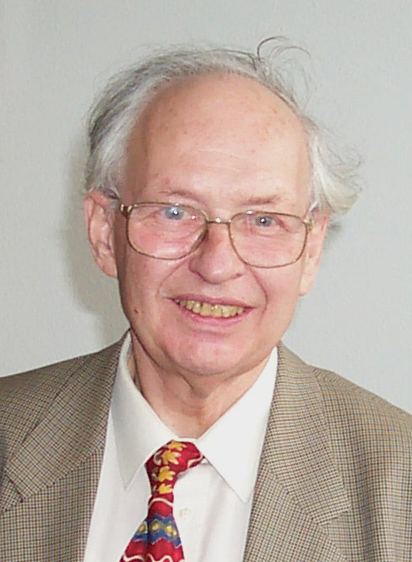 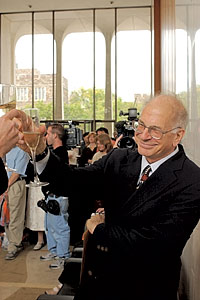 11
Selten
Kahneman
Why not Only Behavioral Science Models?
There are several models that describe human decision making and are culture sensitive
Most models specify general criteria that are context sensitive but usually do not provide specific parameters or mathematical  definitions
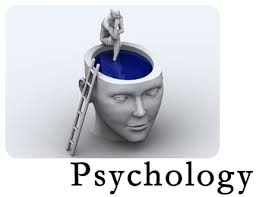 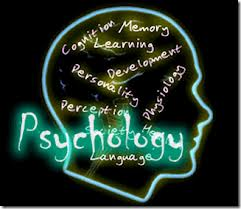 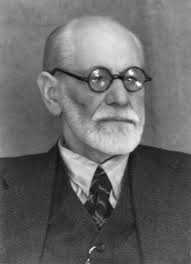 12
Linguistic differences in “Getting to Yes” in Egyptian and American Dyads (Gelfand et al, in prep)
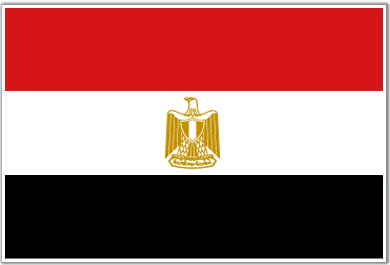 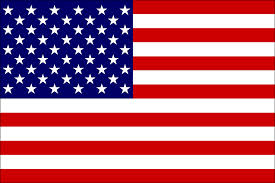 [Speaker Notes: “Getting to yes” positively predicted by honor talk related to society (e.g., partner, relationship), integrity (e.g., honest, trust), and assent (i.e., saying “yes)
Consistent with relational focus, demonstration of integrity
Negatively predicted by emphasis on logic, reason, appeals to facts (cognitive mechanisms dictionary) as well as negatively prediced by expressions of status/superiority from our honor dictionary and focus on time

In the U.S. consistent with individualistic cultures and recommendations to separate the people from the problem and use logic, appeals to facts, reactions, cognition were POSITIVELY related to actual negotiation outcomes. In the U.S. a focus on money and positions were negatively related to outcomes, which is also consistent with Getting to Yes recommendations to focus on underlying interests versus positions.

So in all, honor talk matters in negotiations—it is very importnt in Egypt in particular as we expected.]
Why not Only Machine Learning?
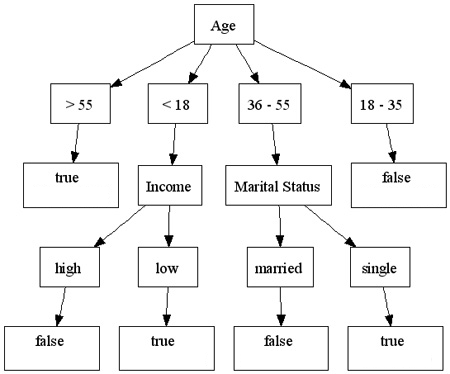 Machine learning builds models based on data
It is difficult to collect human data 
Collecting data on a specific user is very time consuming.
Human data is noisy and across cultures is even more noisy
Collecting data from different cultures is very challenging
“Curse” of dimensionality
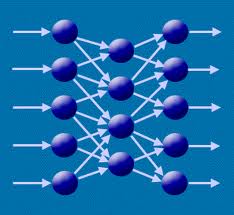 14
[Speaker Notes: קללת ריבוי המימדים]
Methodology & Open Questions
(Culture?) Human behavior models
Data  (from specific  culture?)
Machine Learning
Human specific data
Game Theory Optimization
methods
Human Prediction Model
Take action
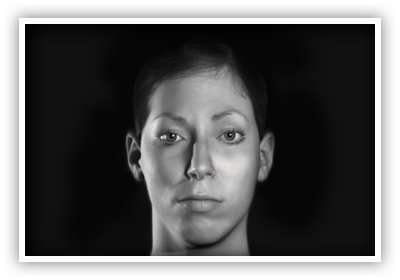 15
Multi-issue Negotiation: The Negotiation Scenario
Employer and job candidate
Objective: reach an agreement over hiring terms after successful interview
16
KBAgent [OS09]
Multi-issue, multi-attribute, with incomplete information
Domain independent
Implemented several tactics and heuristics
qualitative in nature
Non-deterministic behavior, also via means of randomization
Using data from previous interactions (ML)
Menu Driven Negotiation
Y. Oshrat, R. Lin, and S. Kraus. Facing the challenge of human-agent negotiations via effective general opponent modeling. In AAMAS, 2009
17
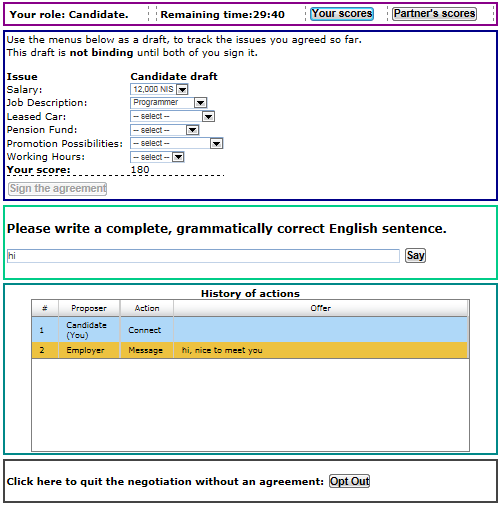 Chat-Based
Negotiation
Genius: Delft & BIU
18
NegoChat
Modifying existing agents to include an NLP module is insufficient; need to address partial agreements and issue-by issue interactions 
NegoChat  is based on Aspiration Adaptation Theory (BS)
Issues are addressed based on people’s typical urgency (ML)
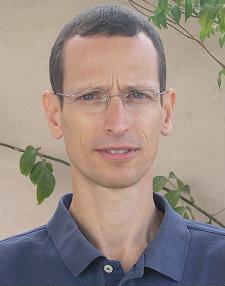 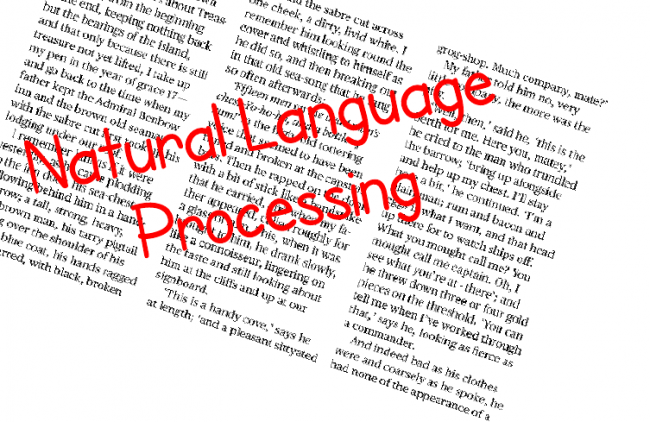 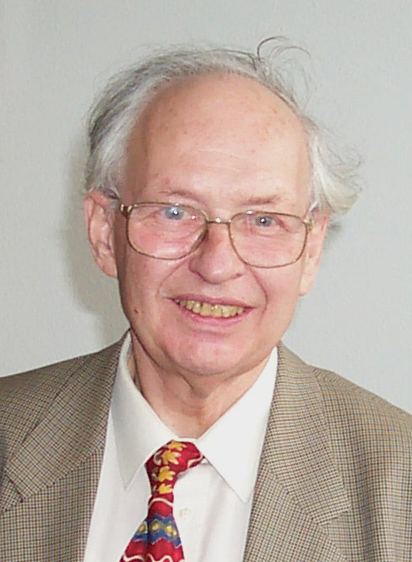 19
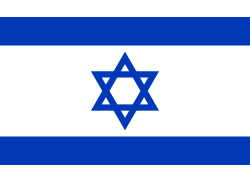 NegoChat vs KBagent in Israel
20
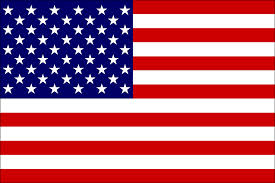 KBAgent(US) vs KBAgent(Israel) in US
People in Israel and US perform similarly.
KBAgent(US) performs slightly better than the KBAgent(Israel) (not significant)
People playing with the KBAgent(US) 
did significantly better , 
reached agreements significantly faster , 
higher social welfare 
People thought KBAgent(US) is fairer and were  happier with their agreements
21
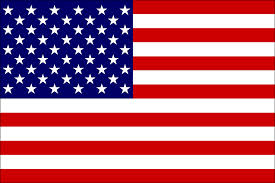 NegoChat vs KBagent(US) in US
No significant different with opt out.
NegoChat obtained significantly higher score considering only agreements.
People did better when negotiating with KBagent.
Agreement reached faster with KBagent.
22
An Experimental Test-Bed
Interesting for people to play:
analogous to task settings;
vivid representation of strategy space (not just a list of outcomes).
Possible for computers to  play.
Can vary in complexity 
repeated vs. one-shot setting;
availability of information; 
communication protocol;
Negotiations and teamwork
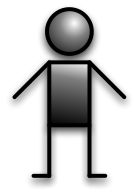 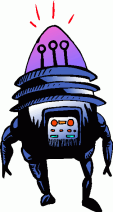 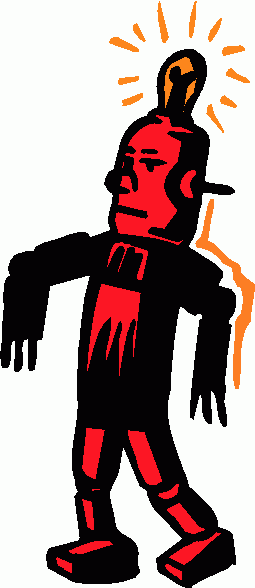 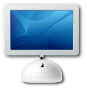 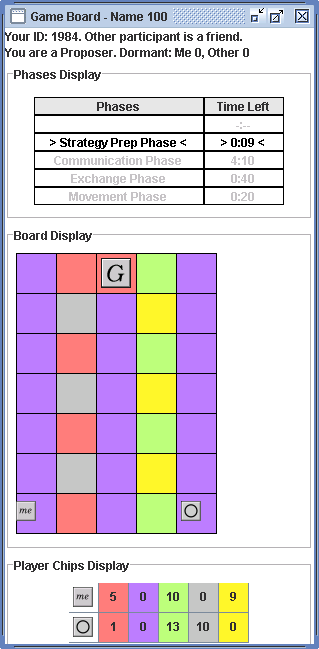 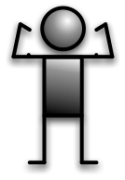 23
23
CT Game
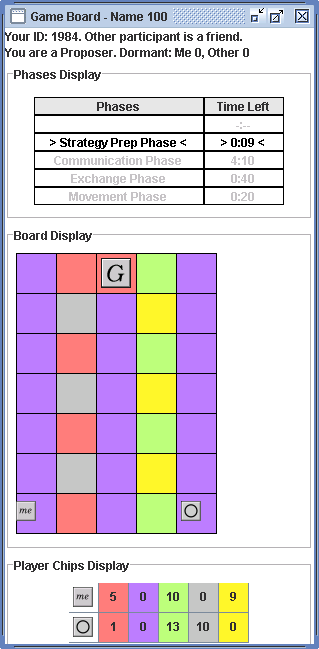 100 point bonus for getting to goal
10 point bonus for each chip left at end of game
Agreement are not enforceable
Collaborators: Gal, Gelfand
24
24
[Speaker Notes: if I]
The PURB-Agent
Rules!!
Agent’s 
Cooperativeness
 & Reliability
Estimations of others’
Cooperativeness
& Reliability
Taking into consideration
human factors
Social Utility
Expected value 
of action
Expected 
ramification
of action
25
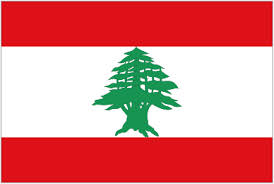 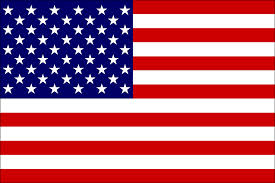 Hypothesizes
People in the U.S. and Lebanon would differ significantly with respect to cooperativeness:
helpfulness trait: 
reliability trait: 

An agent that modeled and adapted to the cooperativeness measures exhibited by people will play at least as well as people
26
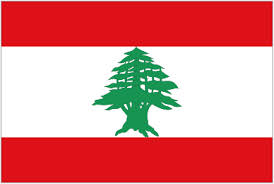 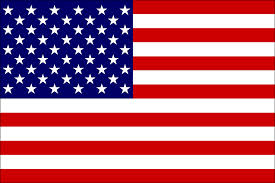 PURB vs People in Lebanon & US
27
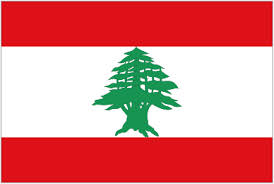 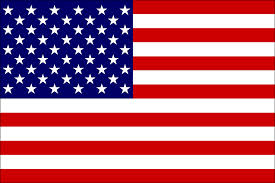 Reliability Measures
28
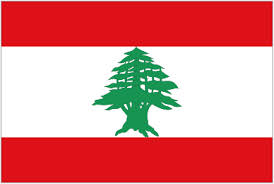 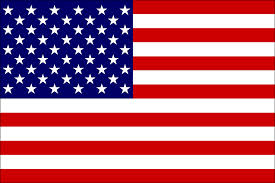 Reliability Measures
29
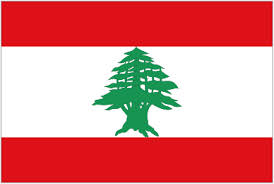 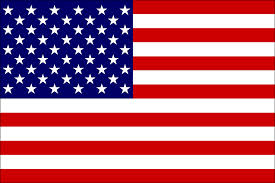 Reliability Measures
30
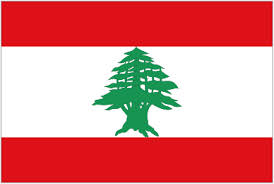 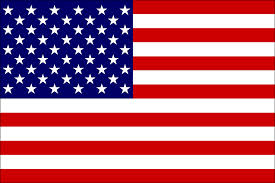 Reliability Measures
31
Learning culture vs Programming ahead of Time
Can we build an agent that will be better than the people it plays with in all countries?
Can we build proficient negotiator with no expert designed rules?
New rules?
Rules that are culture sensitive?
Learning weights of social utility from data?
Can we build prediction model?
Should we build prediction model for each culture?
32
Personality, Adaptive Learning (PAL) Agent
Data from specific  culture
Machine Learning
Game Theory Optimization
methods
Human specific data
Human Prediction Model
Take action
Collaborators: Haim, Gal, Gelfand
33
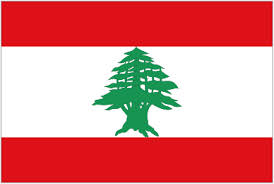 Personality, Adaptive Learning (PAL) Agent
In this data set the Lebanon people almost always kept the agreements  PAL never kept agreements
Data from specific  culture
Machine Learning
“Nasty Agent”: Less reliable when fulfilling its agreement
Game Theory Optimization
methods
People adapt their behavior to their counterparts.
Human Prediction Model
Take action
34
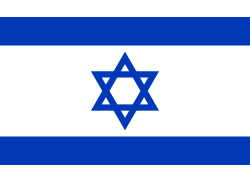 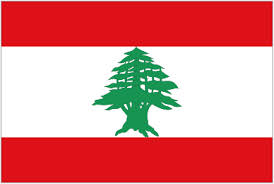 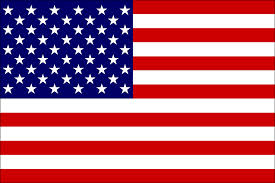 Pal vs Humans
35
[Speaker Notes: Reports performance (in average score per game) for each of the countries and for each dependency condition 
 The best performance for PAL and the worst performance for people occurred in the U.S

PAL was able to outperform people in all dependency conditions and in all countries]
Open Questions
Is it possible to develop new innovative learning algorithms that will allow us to learn from one culture to another when the cultures are significantly different? Can we introduce adaptation method to counterparts?
Collaborator: Kobi Gal, Avi Rosenfeld
36
A Study of Corruption in Different Cultures
Corruption is an important policy concern in many countries

Difficult to model and to predict in the confinements of the laboratory
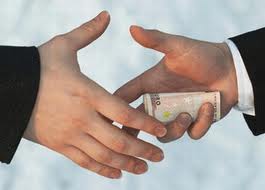 Collaborators: Gal, An, Rosenfeld, Gelfand
37
Corruption Index
Global index is a perceived measure (the lower the better):
USA: rank 19
Israel: rank 36
China: rank 80
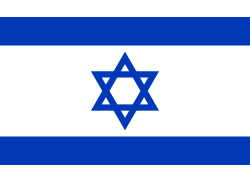 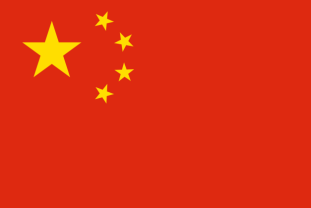 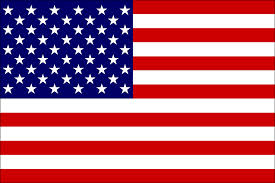 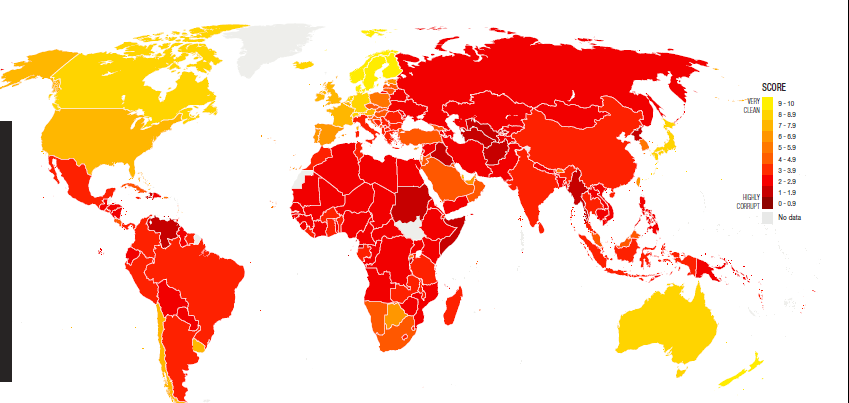 The Olympic Game
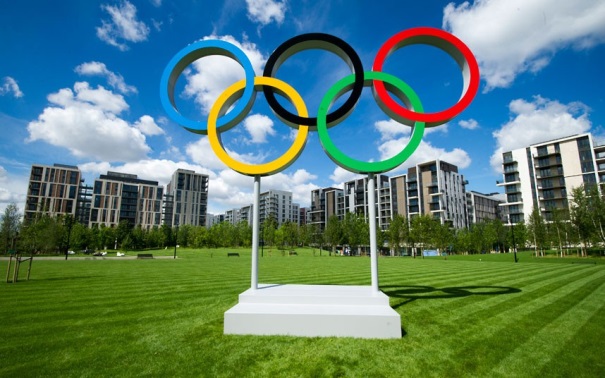 A board game providing an analogy to group decision-making in the real world

Three bidders compete to win contracts by submitting bids in repeated auctions

One Auctioneer determines the winner

Rules are completely open-ended. Players can exchange resources and messages privately
39
The Game Board
Reaching the goal = Earn the right to carry out projects
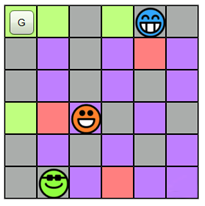 I’m Bidder 1
I’m Bidder 3
40
Exchanging Phase
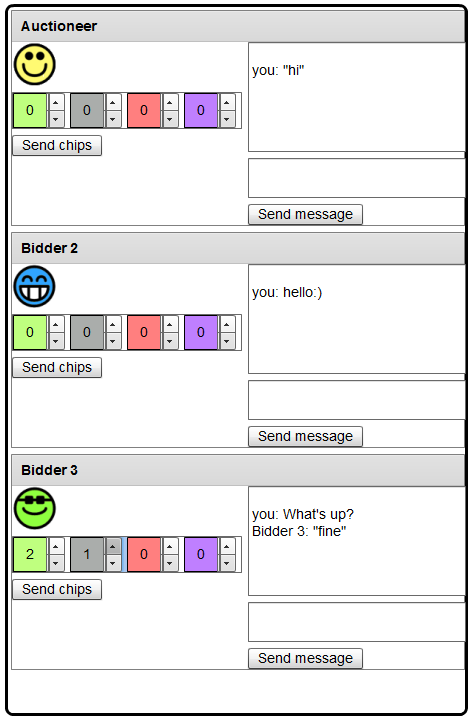 In this phase all players can exchange messages or send chips to any other player

Messages andchip exchange are privateand not observed by other players
You can send chips to a player. In this example the player is about to send 2 green chips and 1 gray to Bidder #3
You can send a private message to a player
41
Score
Players get 1 point for every chip they have left at the end of the round

If the auction winner can reach the goal, he gets 100 points bonus

The auctioneer gets 5-points bonus if the winner is able to reach the goal

The winning bid is paid to the government, not the auctioneer
42
Corruption Definition
Bidder chosen by auctioneer despite submitting a lower bid.
Defining Communication between bidder and auctioneer (may be initiated by either player).
Bidder pays auctioneer in return for getting chosen.
43
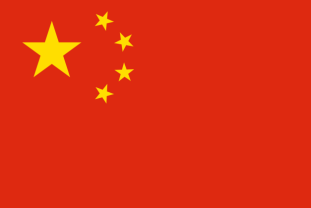 Frequency of Corruption
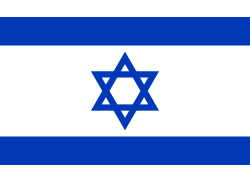 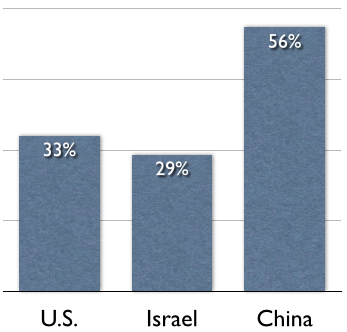 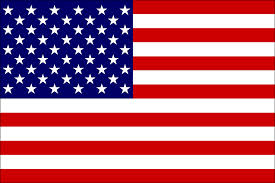 * Number of corruption instances increased in last rounds!
44
[Speaker Notes: Highest corruption level in China (not surprising), followed by US and Israel.
The difference between China and U.S. is surprising given the lower CPI level in U.S. than in Israel. 
Number of corruption instances increased in last rounds of play (but there was no significant correlation between round number and  corruption).]
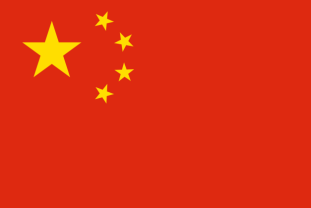 Score Comparison
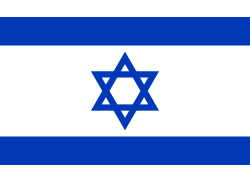 Easy to predict if corruption
 occurs  from government profit
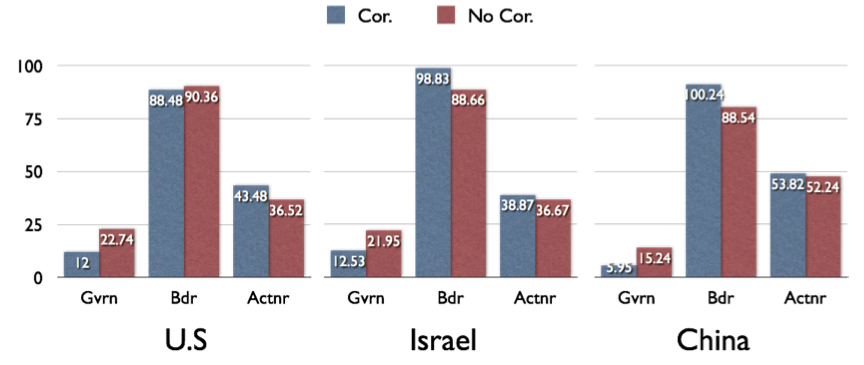 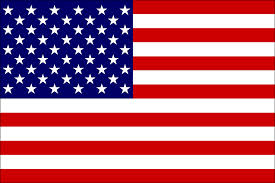 * More corruption in China, but winning bidders earn less!
45
[Speaker Notes: As expected, corruption decreases the total government score in each country. 
Similar trends can be seen in China and Israel, with U.S. being surprisingly different. 
The auctioneer significantly benefited from corruption in the U.S., but not in China and in Israel.
Winning bidders significantly benefited from corruption in Chin and]
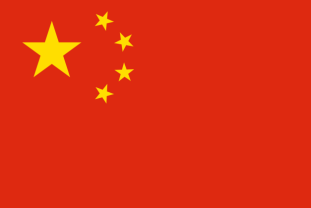 Bribery Amounts
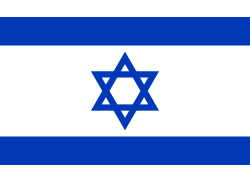 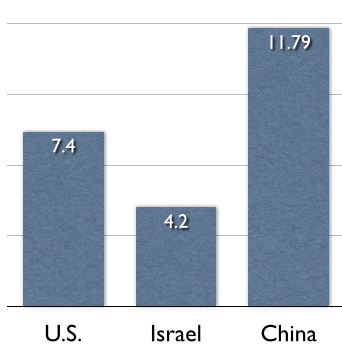 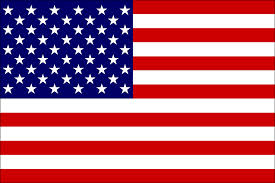 46
[Speaker Notes: To explain this result we analyze the amount of chips sent by  the winning bidder in each country; as can be seen the bribery in China is significantly (unnessarily) higher than in the other countries.]
Corruption Game – Open Questions
Can we build a (culture sensitive?) agent playing the game?
Can we change the game to prevent corruption?
Should the game change be different for each country?
47
The Contract Game (3 Players)
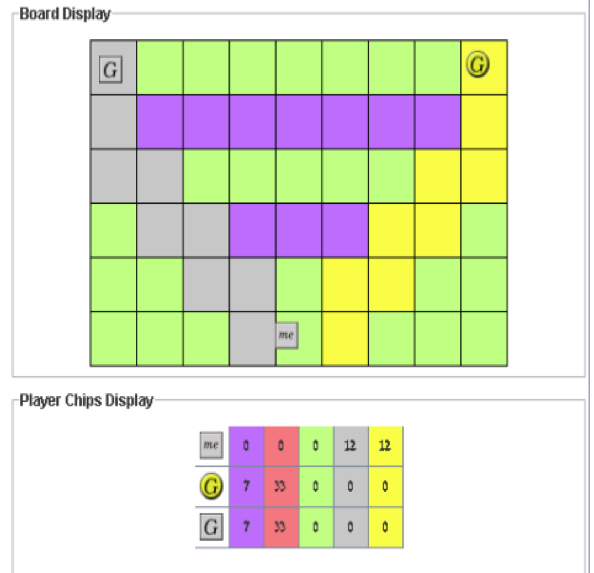 Players: Two Internet service providers (SPs) and one customer (CS)

The  SPs are competing to get a contract with the CS

Each SP provider is willing to be the customer’s exclusive provider
Collaborators: Haim, Gal, An, 2014
48
Equilibrium Agent
Commitment offer:  bind the customer to one of the SP for the duration of the game

SPs compete over the CS; offer highly beneficial to the CS

11 grays for 33 reds and 7 purples
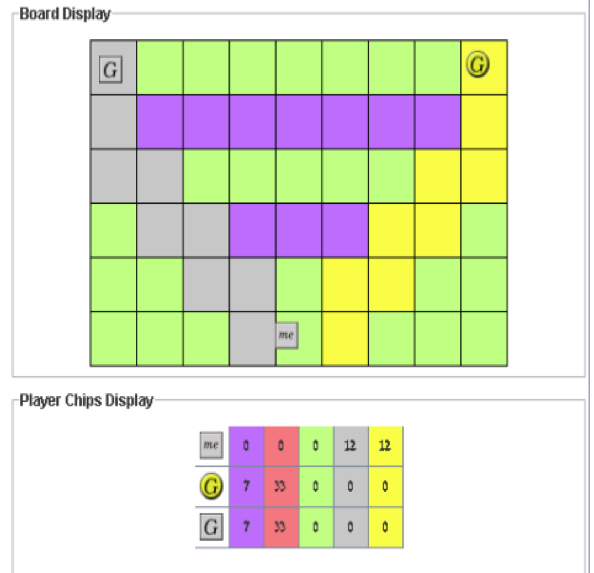 49
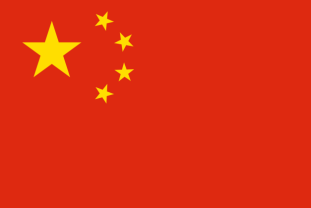 Human are Bounded rational: Do not Reach the Goal
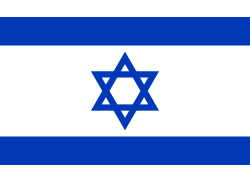 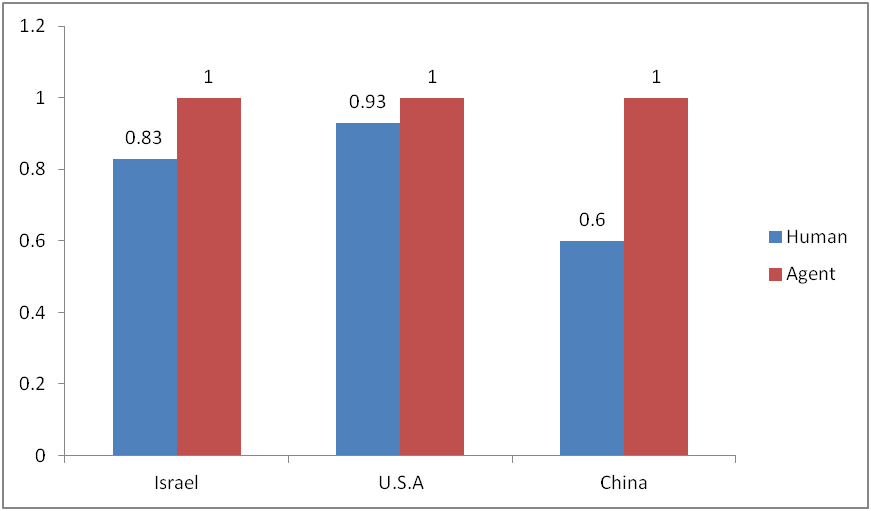 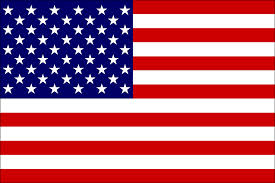 50
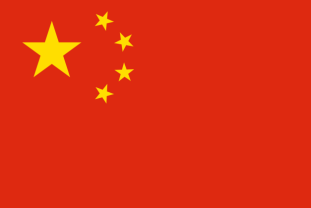 CS EQ Agent vs Human Score
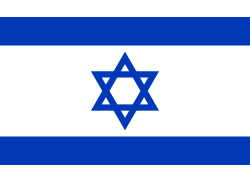 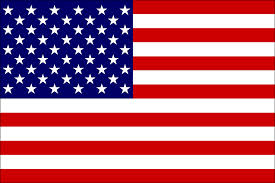 51
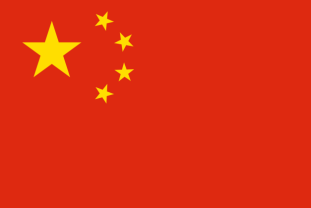 SP  Yellow EQ Agent vs Human
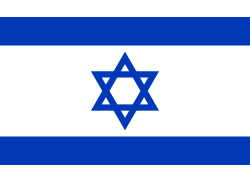 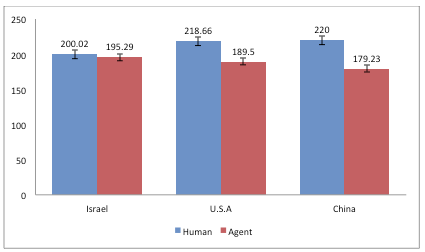 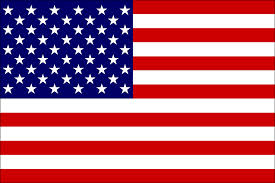 52
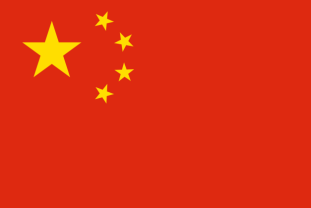 China vs USA vs Israel
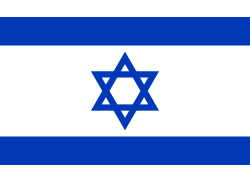 CS players in China reached the goal significantly 
    less often than in Israel and  U.S.A

Players in China played differently in H vs H games compared to H vs Agent games

Number of very short games in Israel and china much higher than in USA – are the USA subjects better players?

CS in China are less generous than CS in Israel & USA
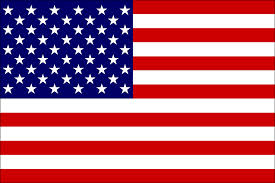 53
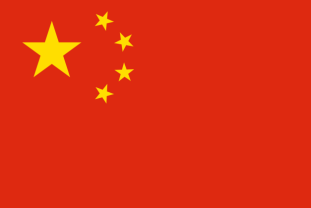 Games Ending with Commitments
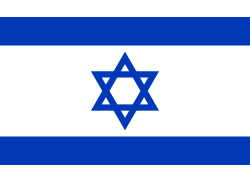 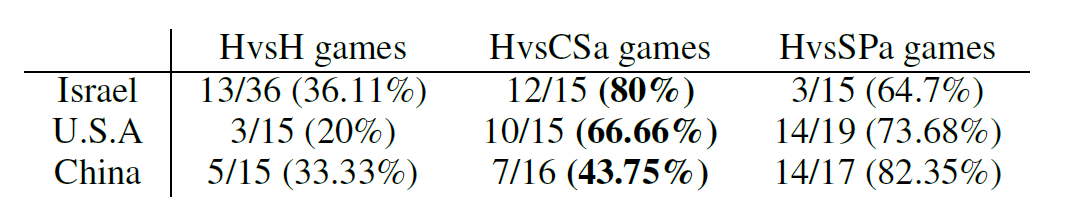 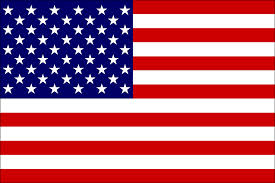 54
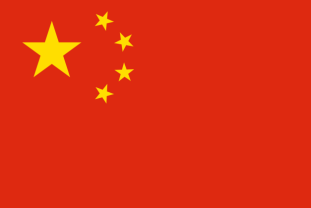 SP Yellow EQ Agent vs Human
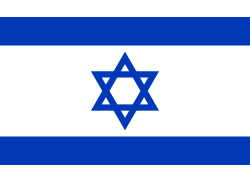 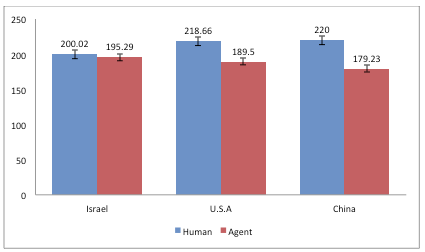 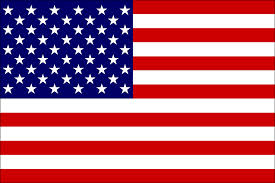 Can we develop culture strategies? What should be the optimization problem?
55
Uncertainty when Attempting to Move
Assumption – when a human player attempt to go to the goal, there is some probability p that he will fail.

Risk-Averse Agent  – culture sensitive with respect  to probability  failure?
56
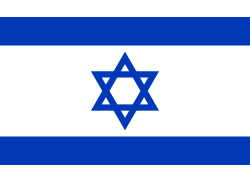 Risk Averse Agent Results in Israel
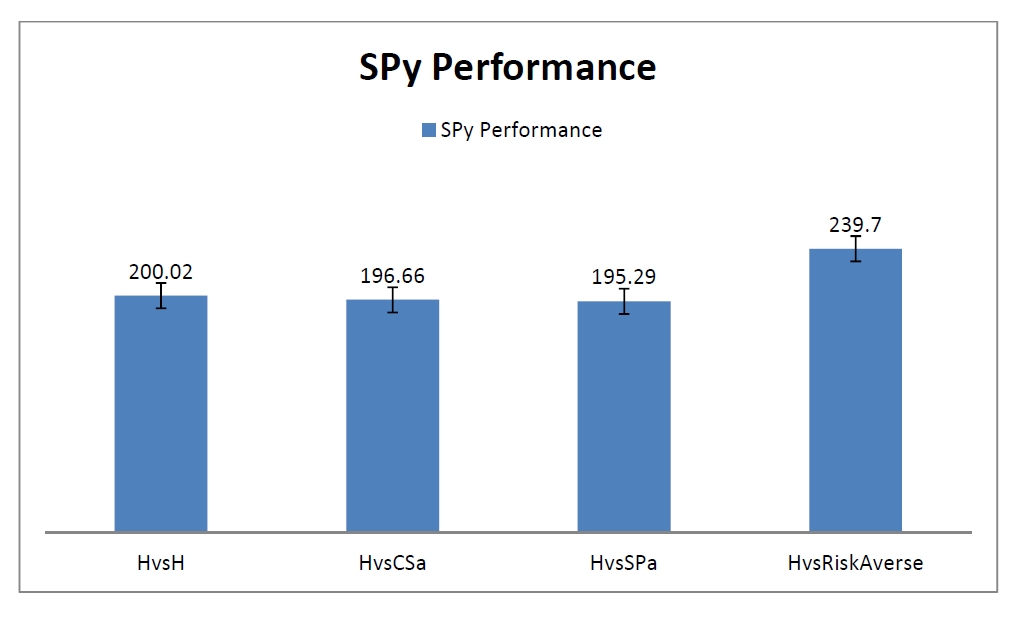 57
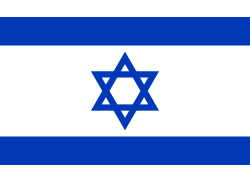 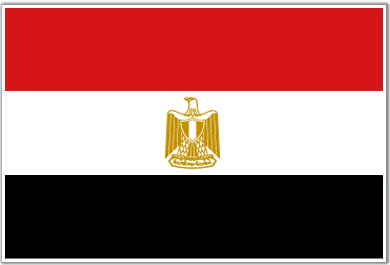 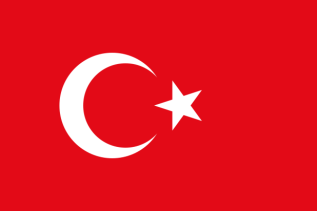 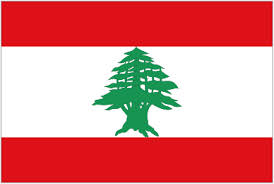 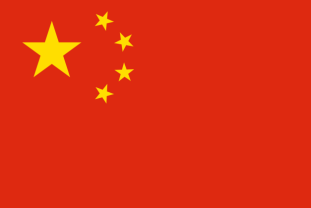 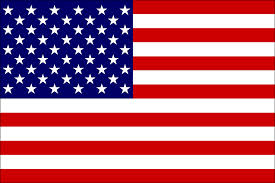 Conclusions and Challenges
If the cultures are different enough, it seems worth building culture sensitive agents.
What is the best decision making procedure for culture sensitive agents? 
For human modeling: many examples are needed.
Is it possible to develop new ML method to learn from one culture to the other?
How should the culture based model be used in the agent decision making?
We need procedures and methodologies to run cross cultures experiments.
Conclusions
Human behavior models
Data  (from specific  culture)
Machine Learning
Game Theory Optimization
methods
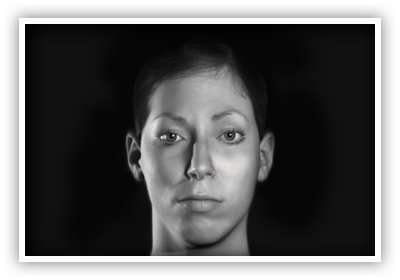 Human Prediction Model
Take action
59